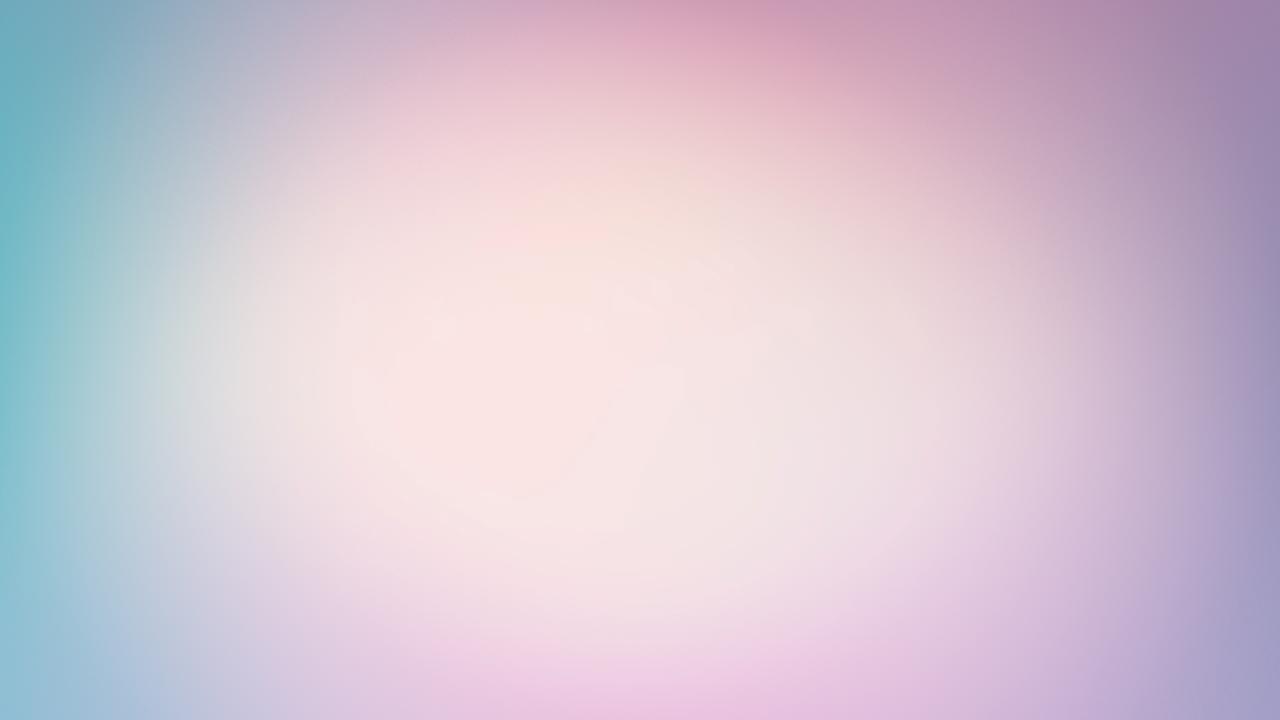 МАДОУ «Центр развития ребенка детский сад 46»
Учимся поэтапно рисовать аквариум с рыбками
Подготовили: воспитатели 
старшей группы №13
Суворова И.К.
Тайнова О.С.
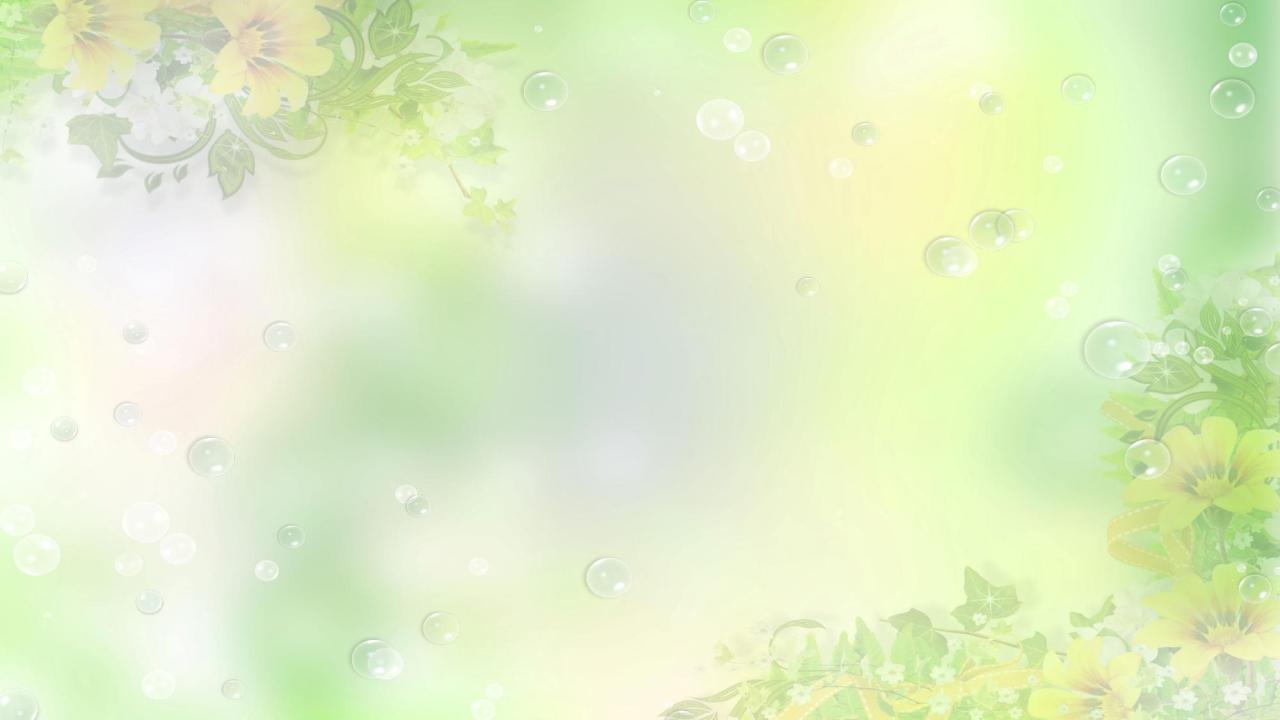 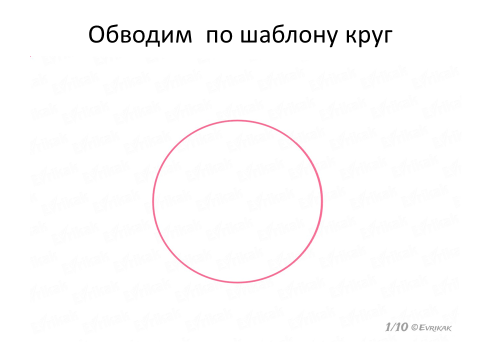 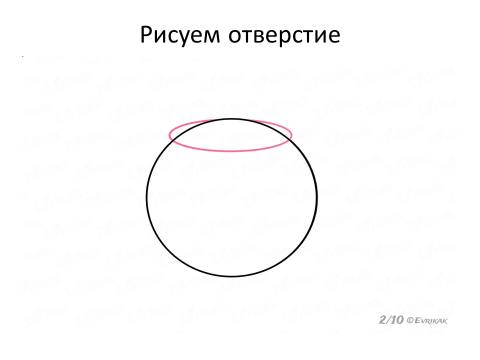 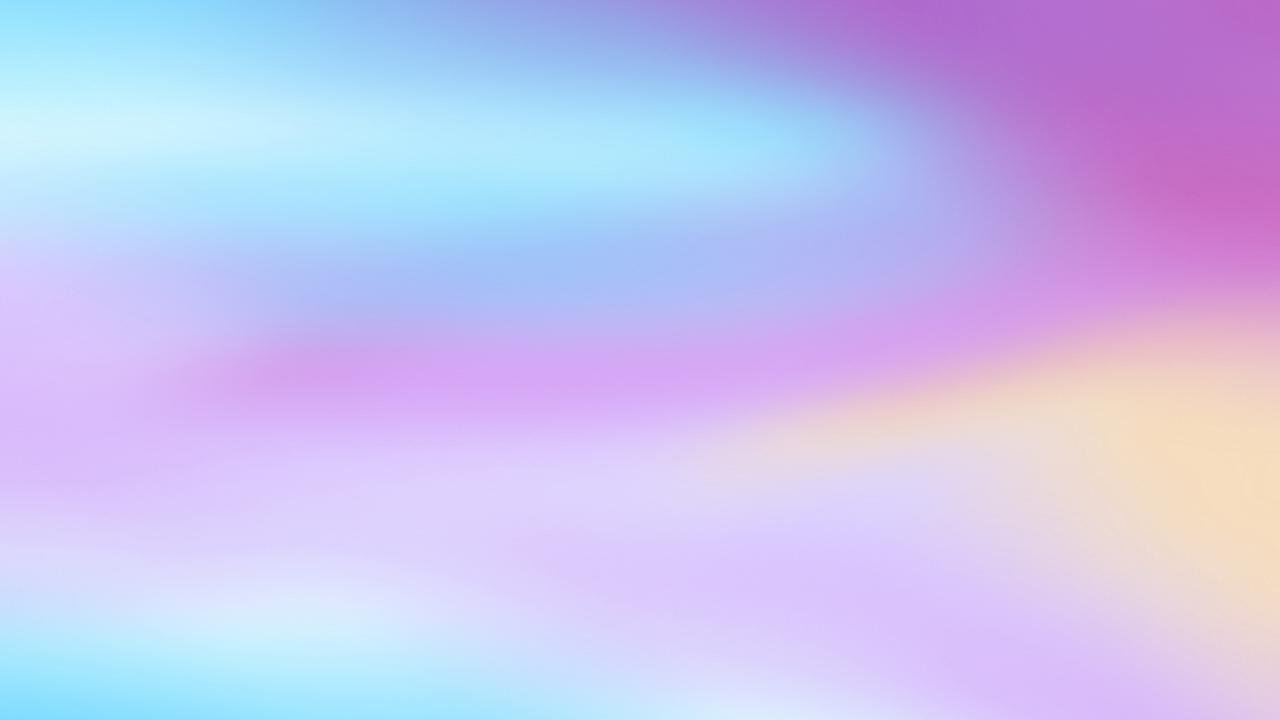 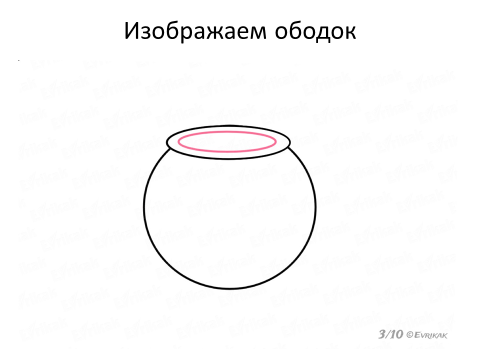 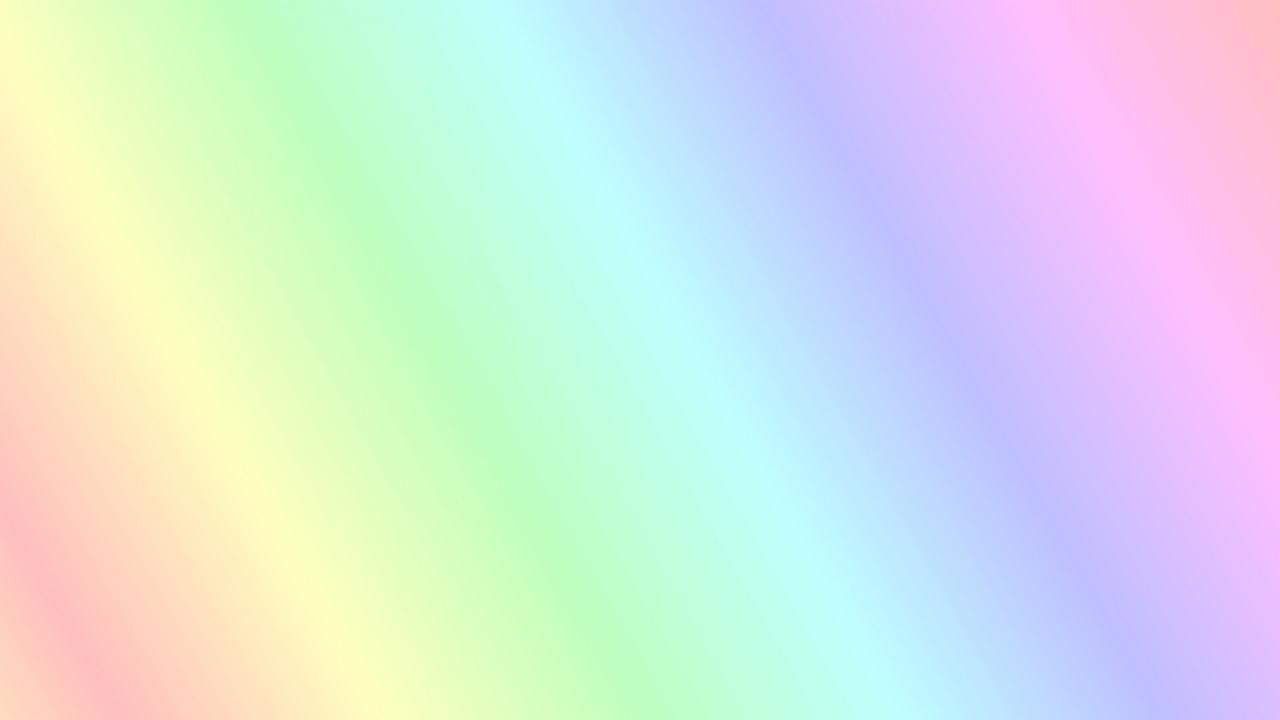 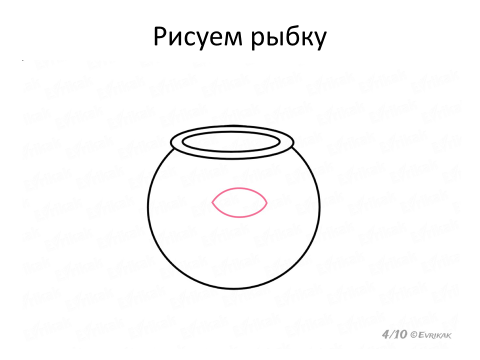 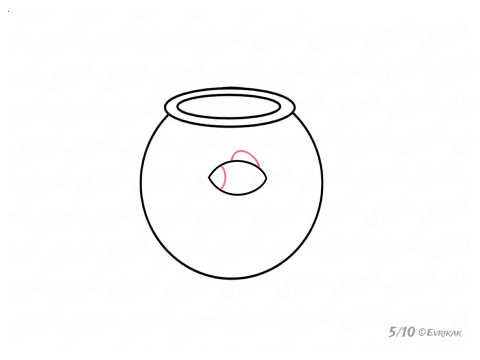 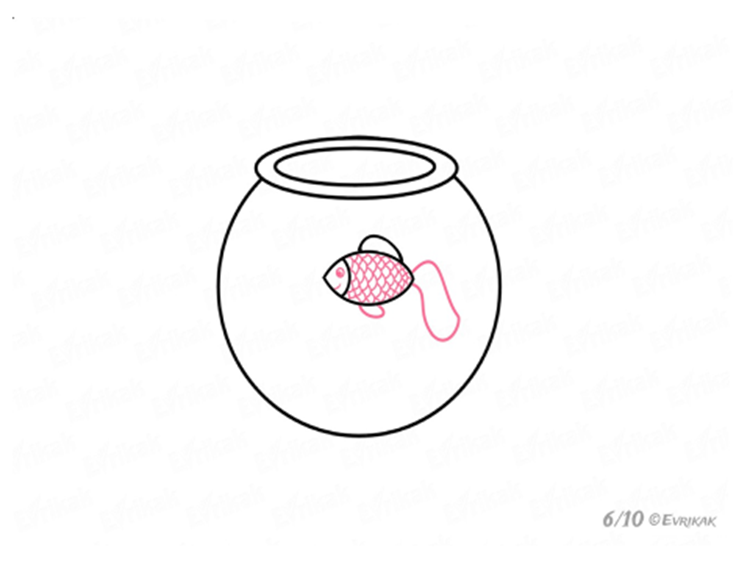 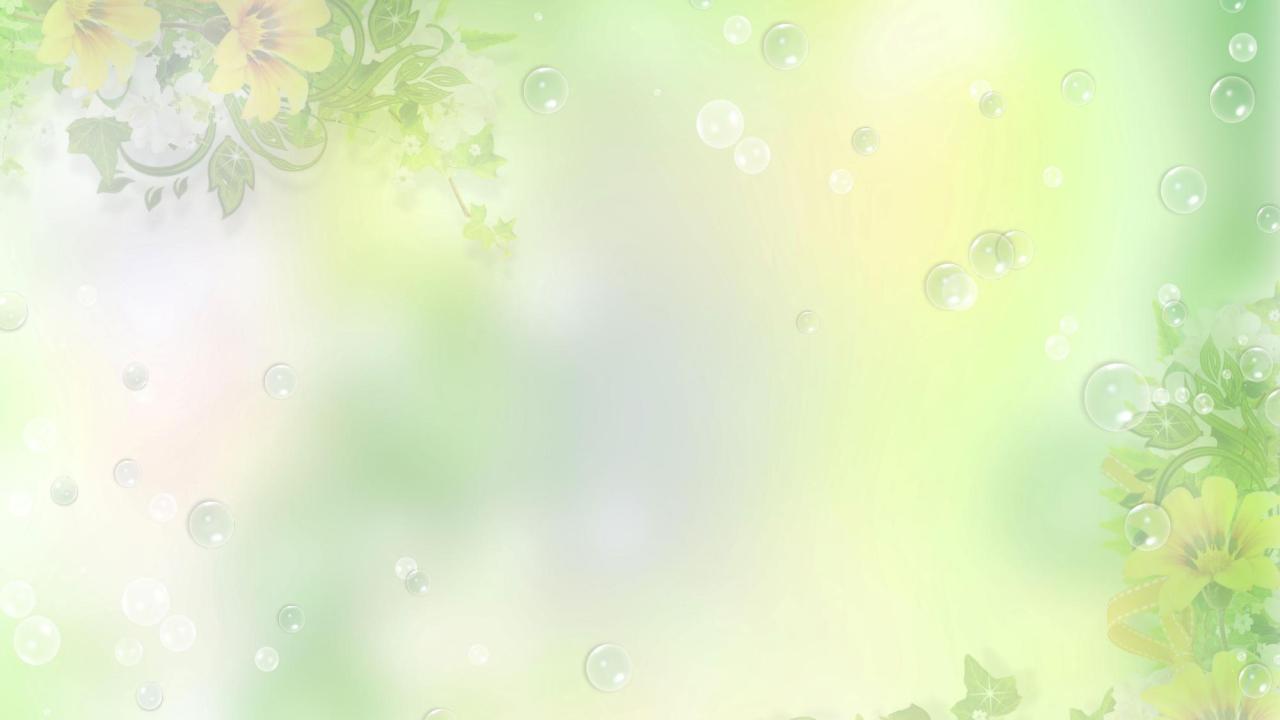 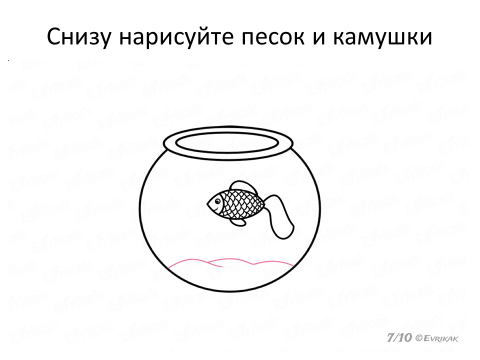 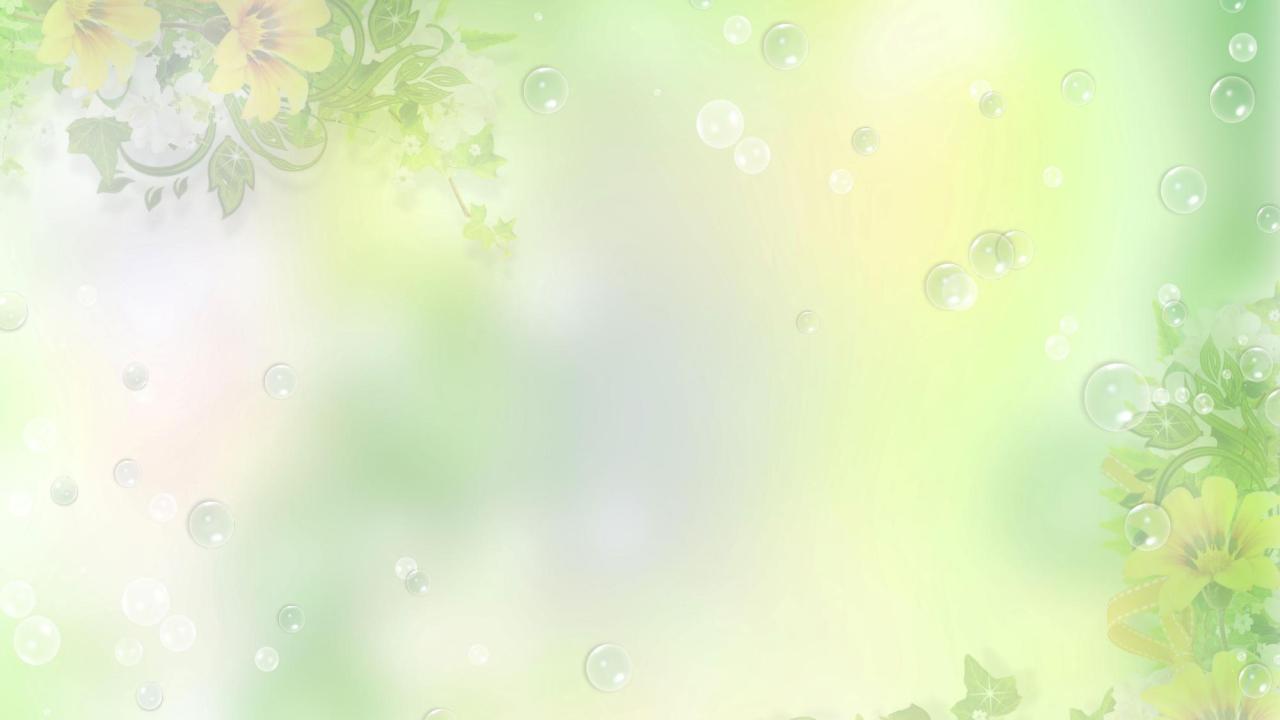 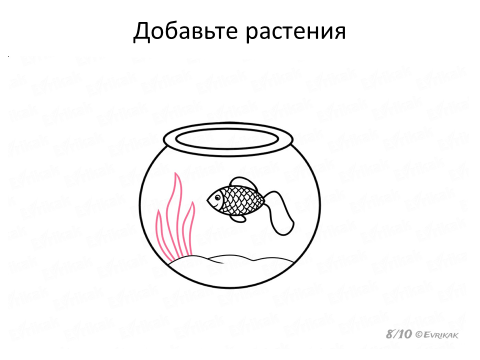 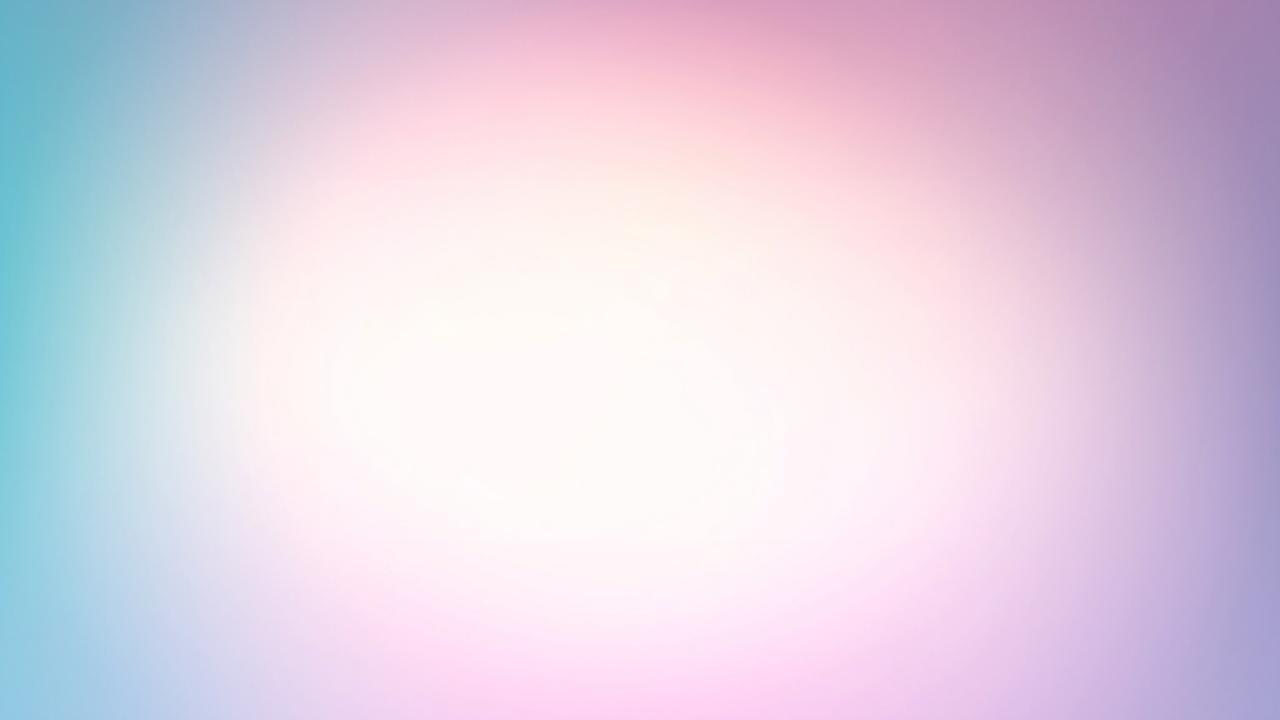 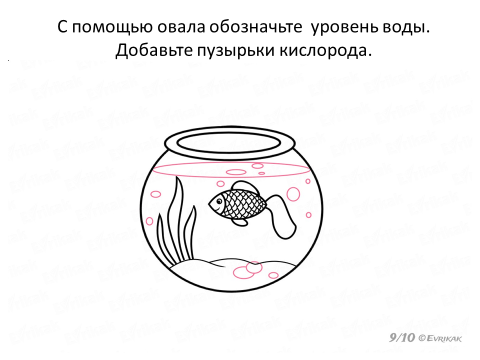 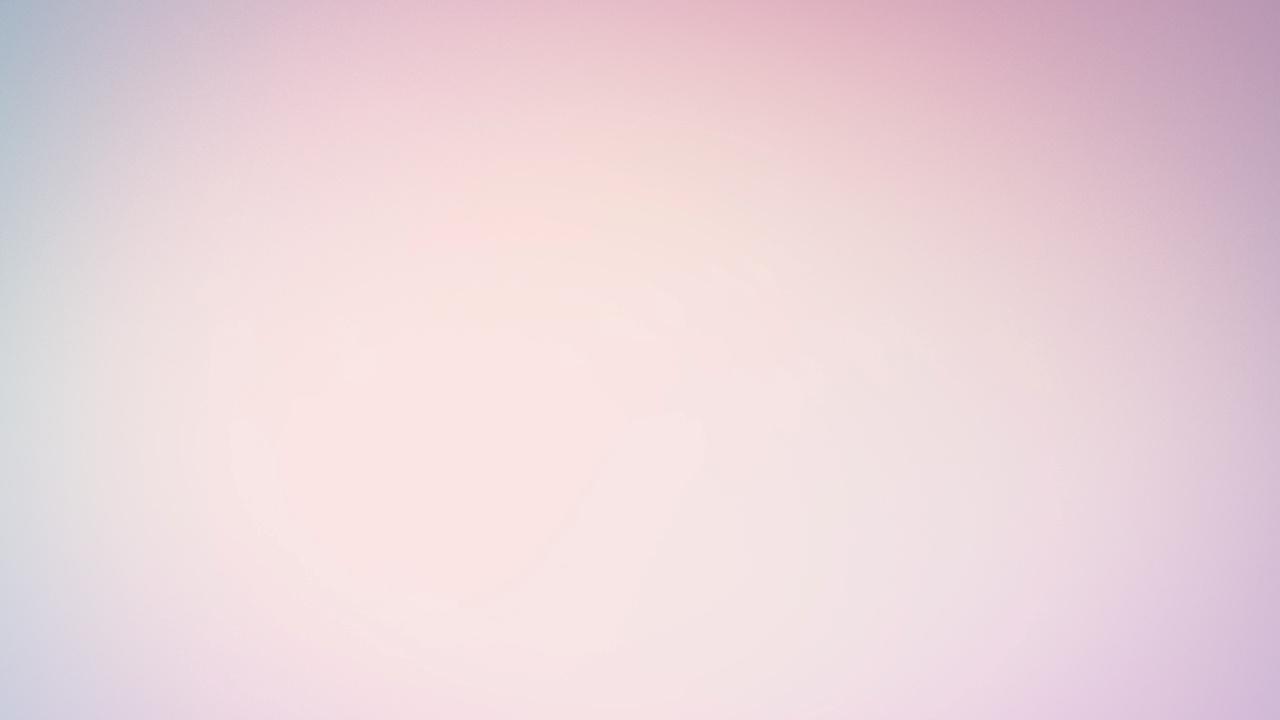 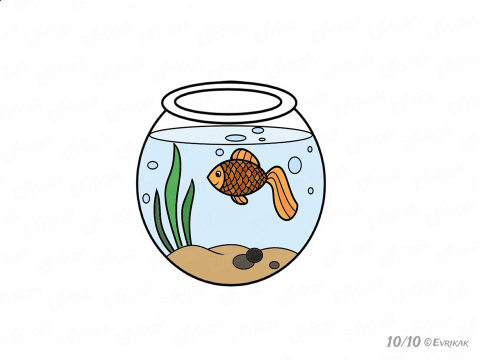